আজকের মাল্টিমিডিয়া ক্লাসে সবাইকে
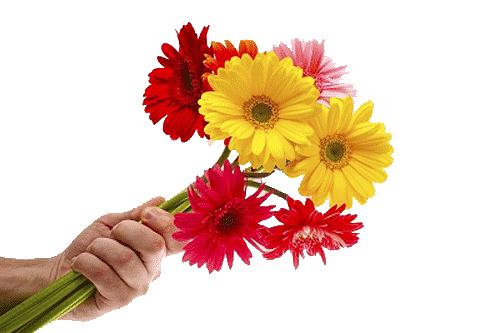 স্বাগতম
মো.জিল্লুর রহমান 
সহকারী শিক্ষক 
বাংলাচন্ডি সরকারি প্রাথমিকবিদ্যালয় 
তেতুলিয়া ,পঞ্চগড় ।
আজকের পাঠ
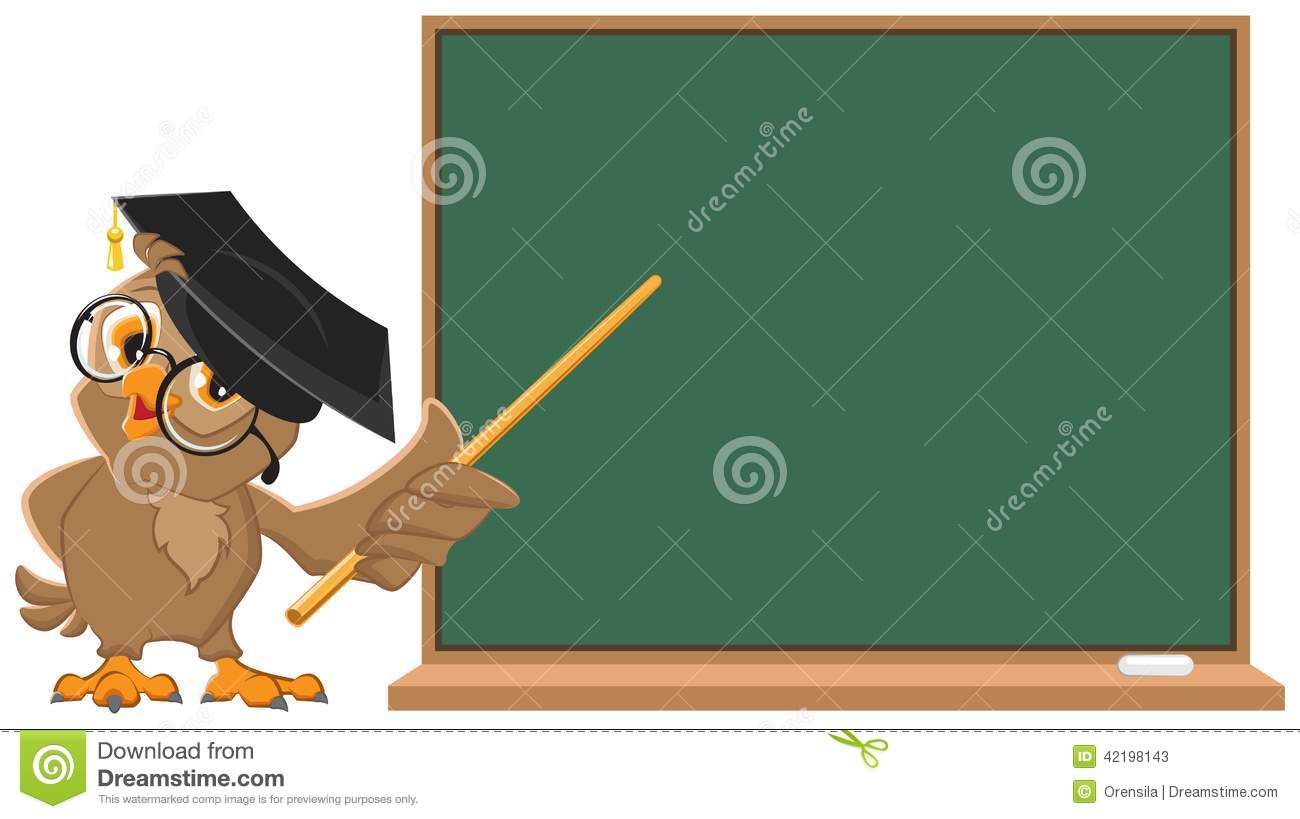 দ্বিতীয় শ্রেণি 
গণিত 
যোগ ও বিয়োগের সম্পর্ক
সময়ঃ ৪৫ মিনিট 
তারিখঃ ১৩/১১/২০২০
চল আমরা একটি ভিডিও দেখি
ভিডিও টি  সম্পর্কে আলোচনা করি ।
মাঠে কতগুলো গরু ছিল ।  আর ও কিছু গরু আসল । 
আবার কিছু গরু চলে গেল ।
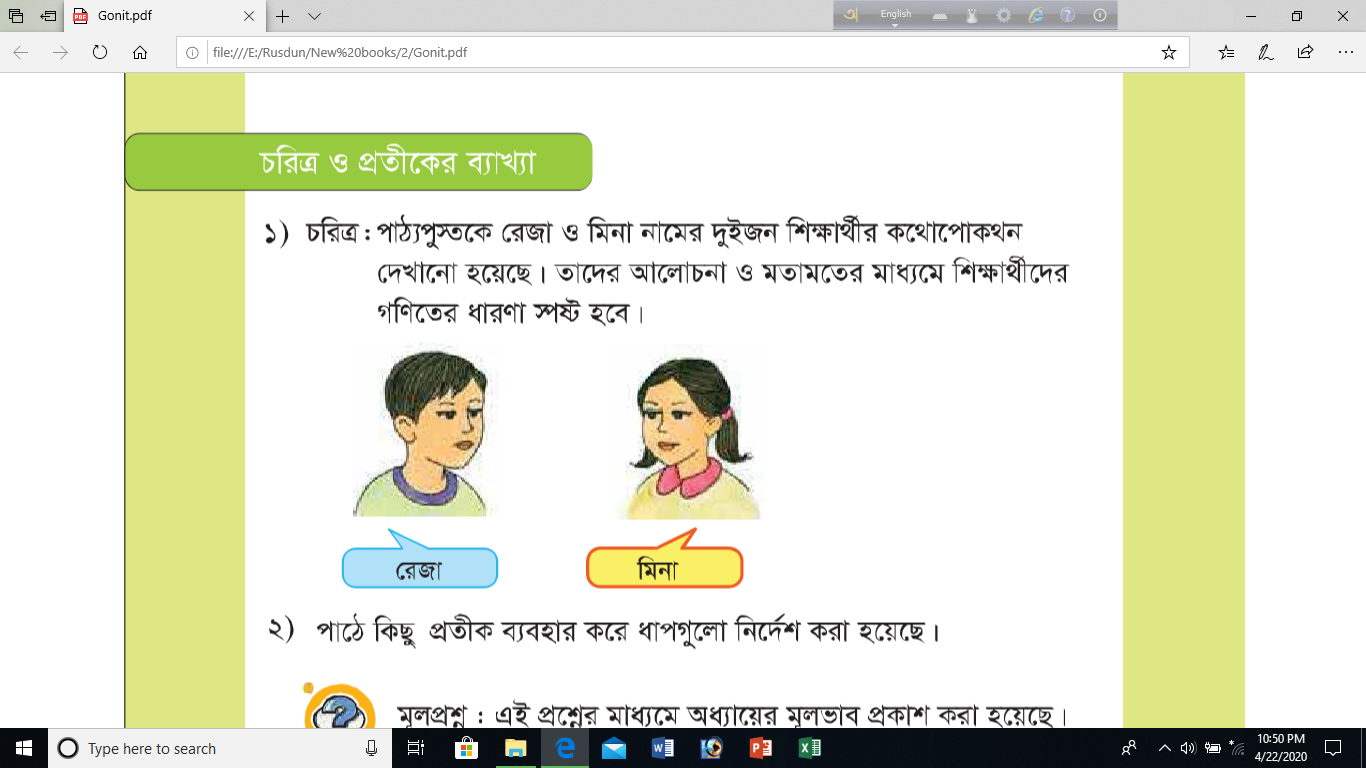 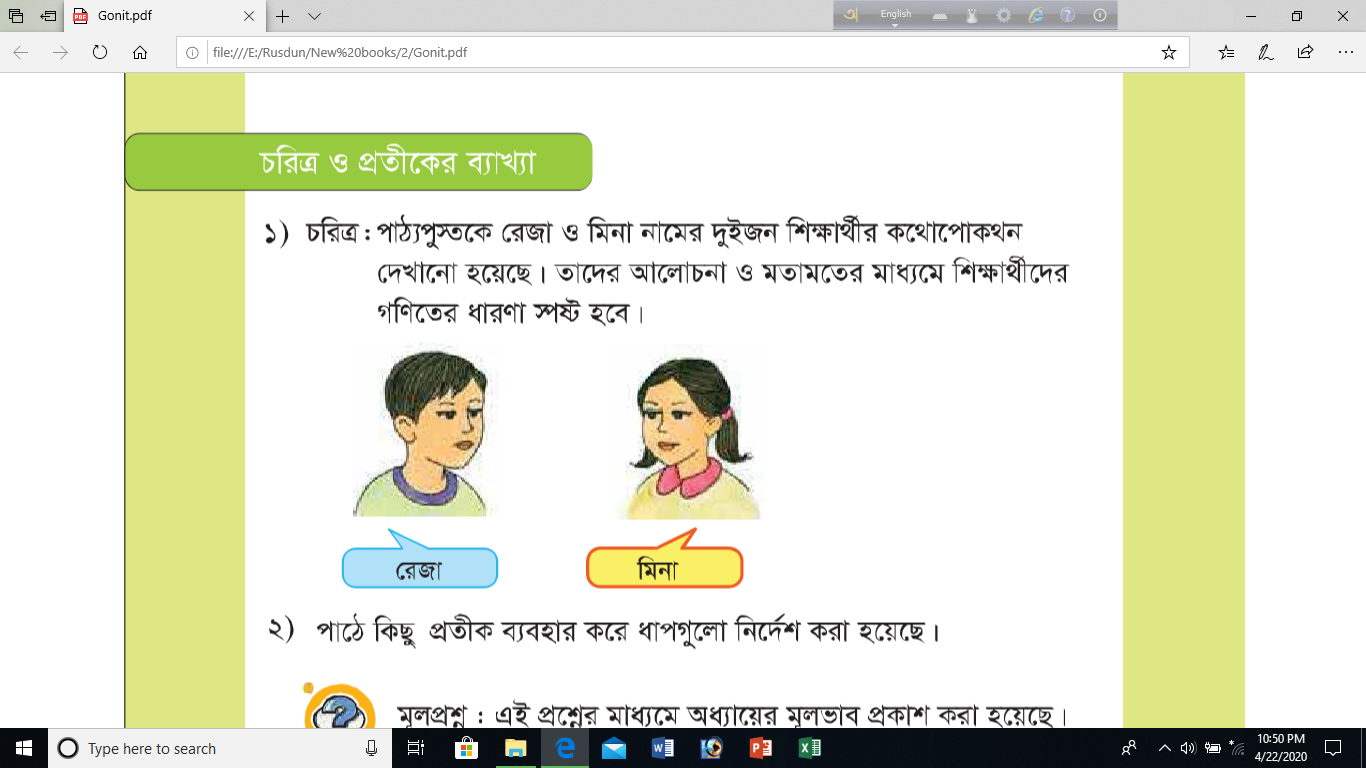 মাঠে কিছু গরুর সাথে আরও কিছু গরু যোগ হয়েছে । তারপর কিছু গরু বিয়োগ করা হয়েছে ।
তোমরা ঠিক বুঝেছ । গরু যোগ হয়েছে ।
 আবার গরু বিয়োগ হয়েছে ।
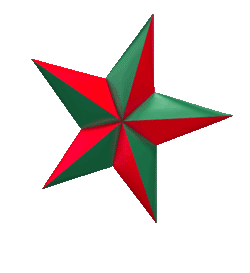 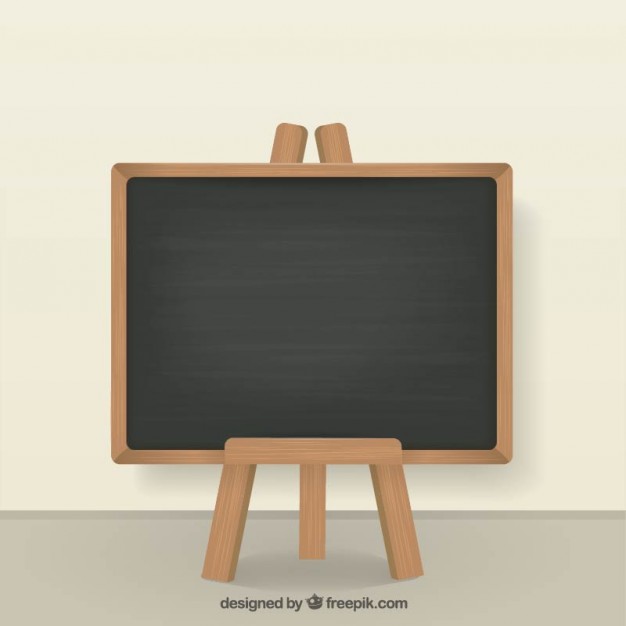 আজ আমরা শিখব ...
যোগ ও বিয়োগের সম্পর্ক
শিখনফল
এই পাঠ শেষে শিক্ষার্থীরা যা শিখবে ...
১১.১.১ -  ছবি বা কথায় বর্ণিত তথ্যের গাণিতিক রূপ দিতে পারবে ।
আমাদের কিছু আপেল ছিল । এর মধ্যে ৫ টি বিক্রি করার পর এখন আমাদের ৭ টি আপেল আছে । প্রথমে আমাদের কত গুলো আপেল ছিল ?
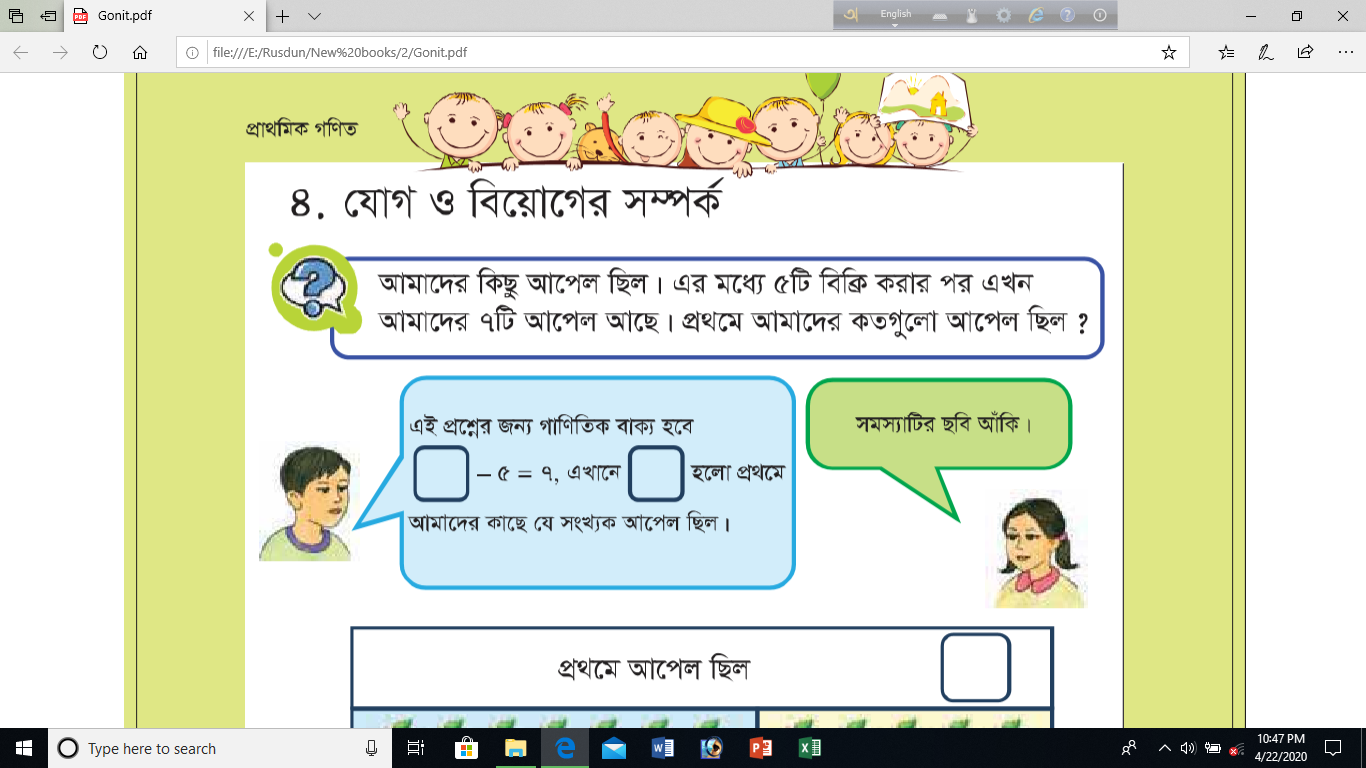 এই প্রশ্নটির গাণিতিক বাক্য হবে ...
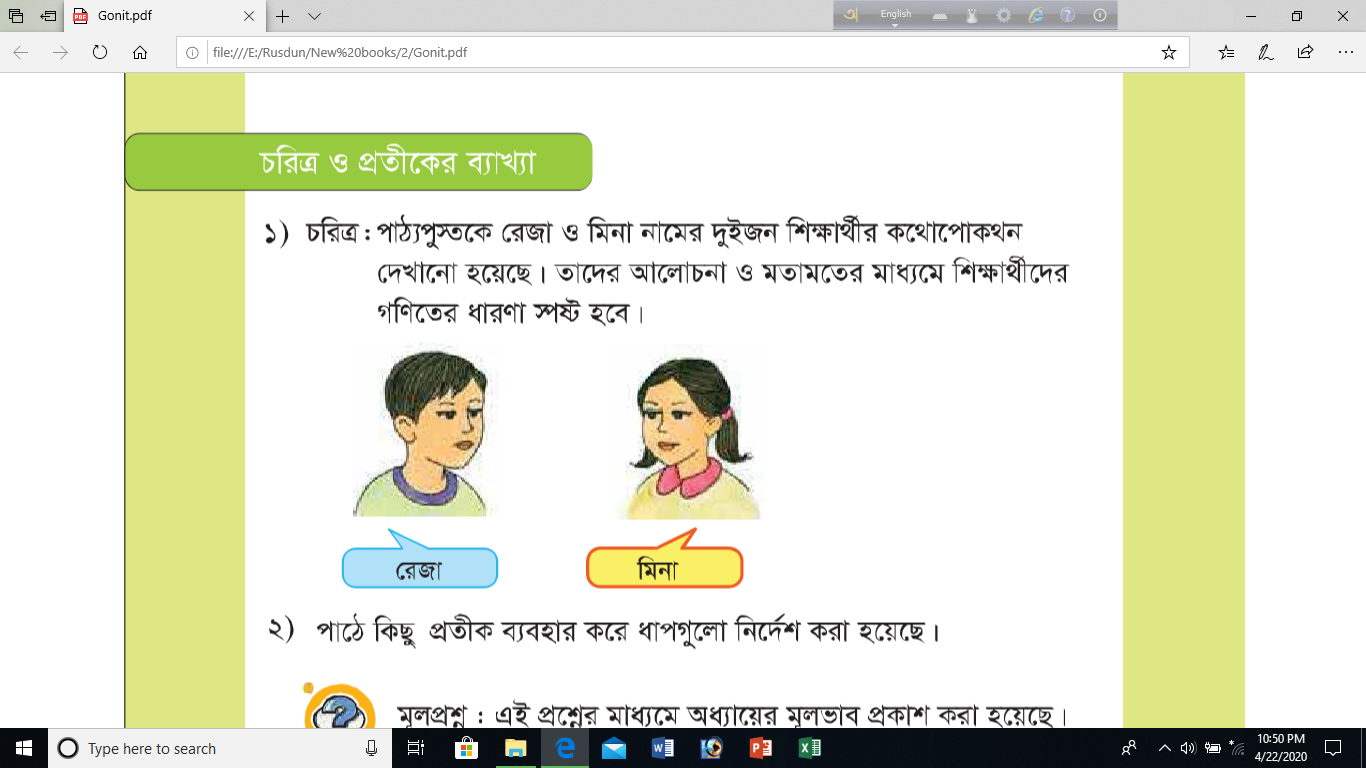 ৫
৭
এই প্রশ্নটির গাণিতিক বাক্য হবে ...
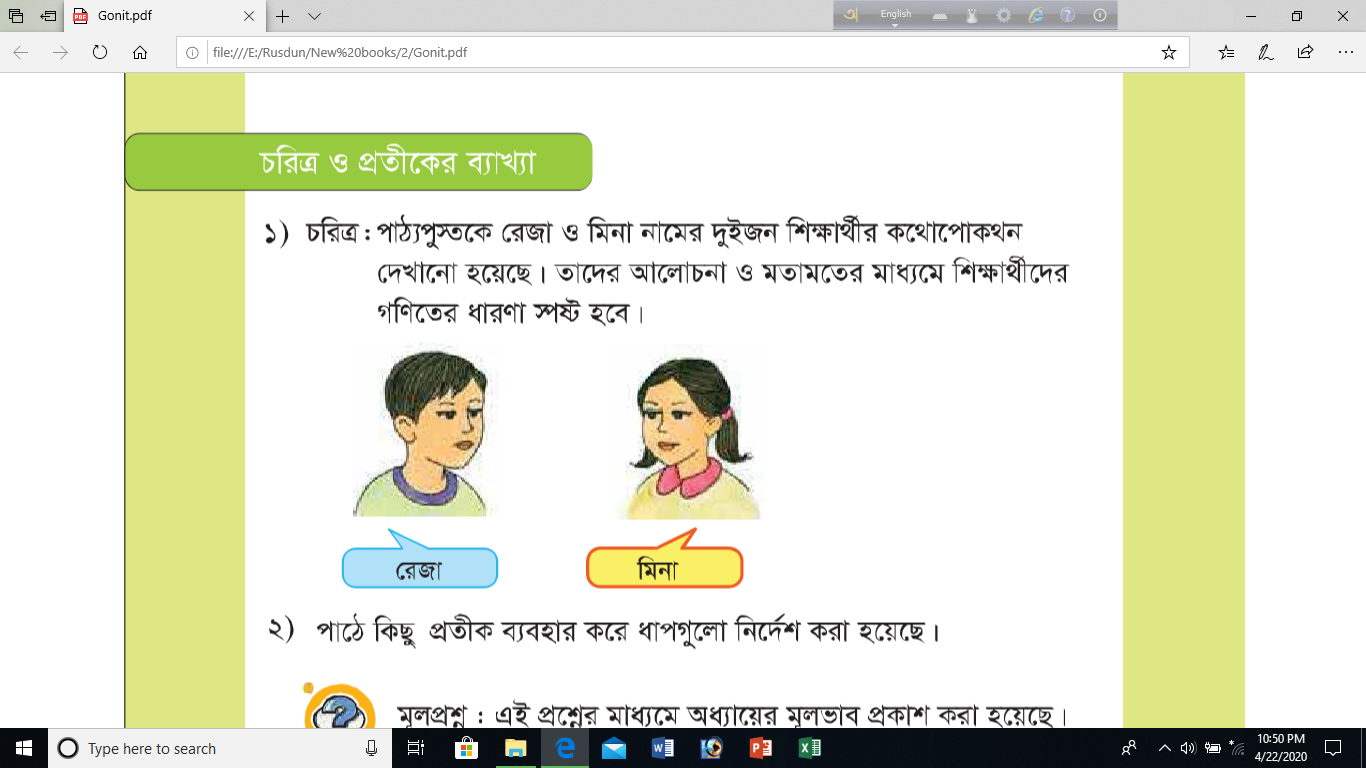 ৭
৫
এখানে                হলো প্রথমে আমাদের কাছে যে সংখ্যক আপেল ছিল ।
সমস্যাটির ছবি আঁকি !
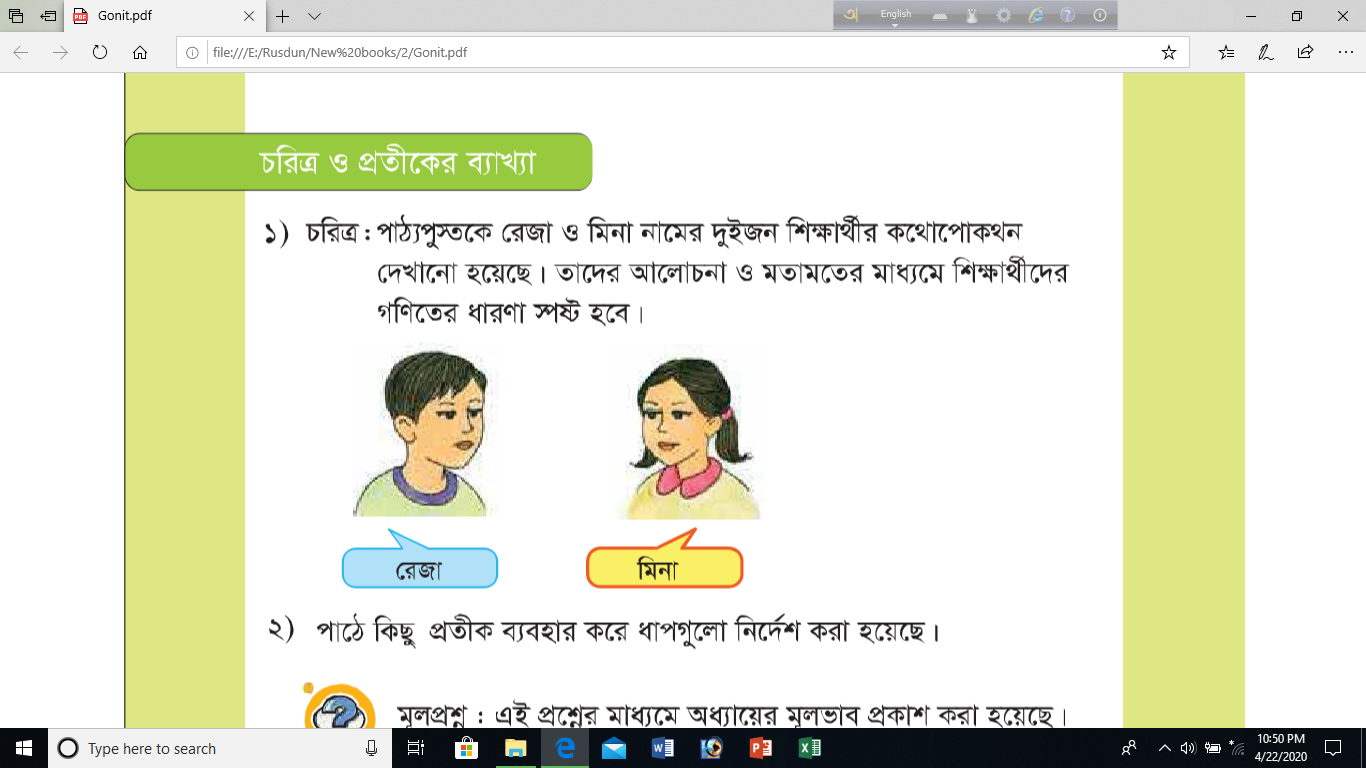 প্রথমে আপেল ছিল
প্রথমে আপেল ছিল
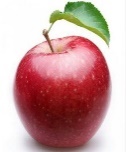 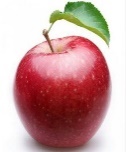 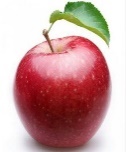 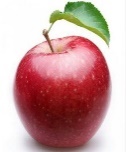 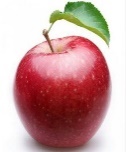 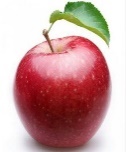 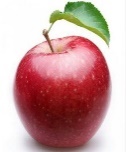 ৭ টি আপেল অবশিষ্ট ছিল
প্রথমে আপেল ছিল
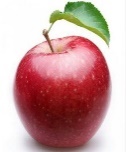 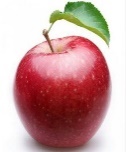 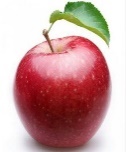 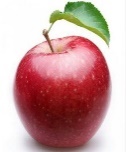 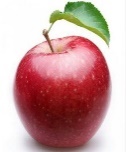 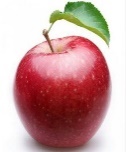 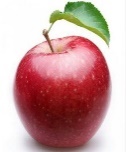 ৭ টি আপেল অবশিষ্ট ছিল
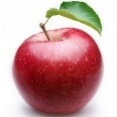 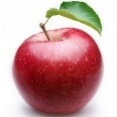 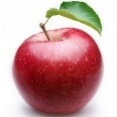 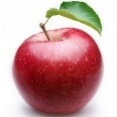 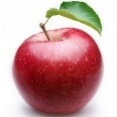 ৫ টি আপেল বিক্রি করা হয়েছিল
প্রথমে আপেল ছিল
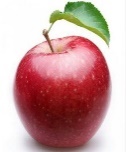 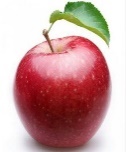 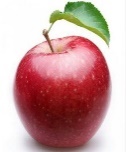 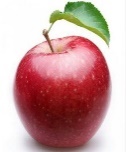 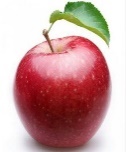 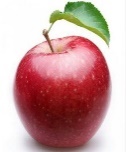 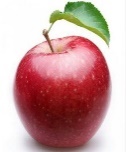 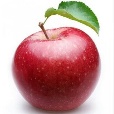 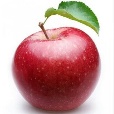 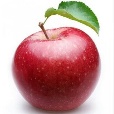 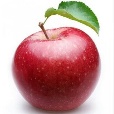 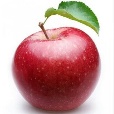 ৫ টি আপেল বিক্রি করা হয়েছিল
৭ টি আপেল অবশিষ্ট ছিল
চিত্র থেকে , প্রথমে আমাদের আপেল ছিল ৭ + ৫= ১২ টি
প্রথমে আপেল ছিল
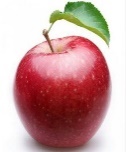 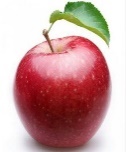 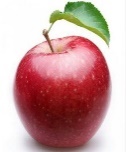 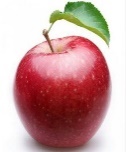 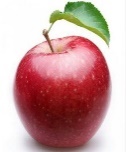 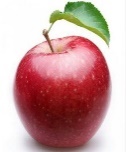 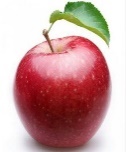 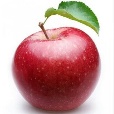 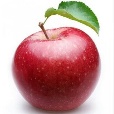 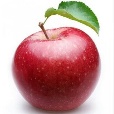 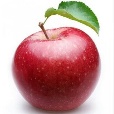 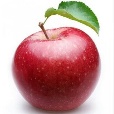 ৫ টি আপেল বিক্রি করা হয়েছিল
৭ টি আপেল অবশিষ্ট ছিল
চিত্র থেকে , প্রথমে আমাদের আপেল ছিল ৭ + ৫= ১২ টি
বিয়োগের সর্বপ্রথম সংখ্যাটি হচ্ছে অন্য দুইটি সংখ্যার যোগফল ।
যাচাই করা যাক
১২ টি আপেল ছিল
১২
১২
৫
৫
৫
+
-
৭
৭
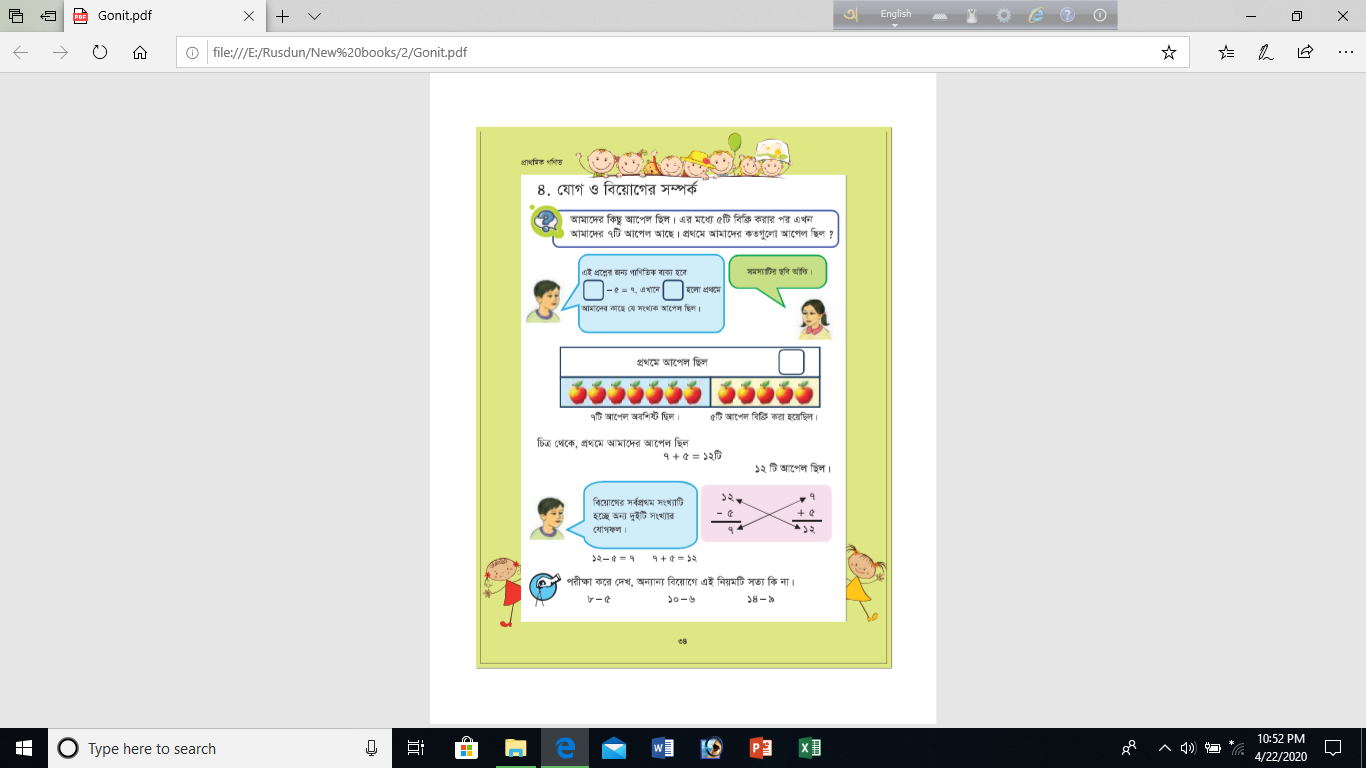 পরীক্ষা করে দেখি ,অন্যান্য বিয়োগে এই নিয়ম টি সত্য কিনা ?
১৪-৯
৮ - ৫
১০-৬
জোড়ায় কাজ
১০ - ৬
১৪ - ৯
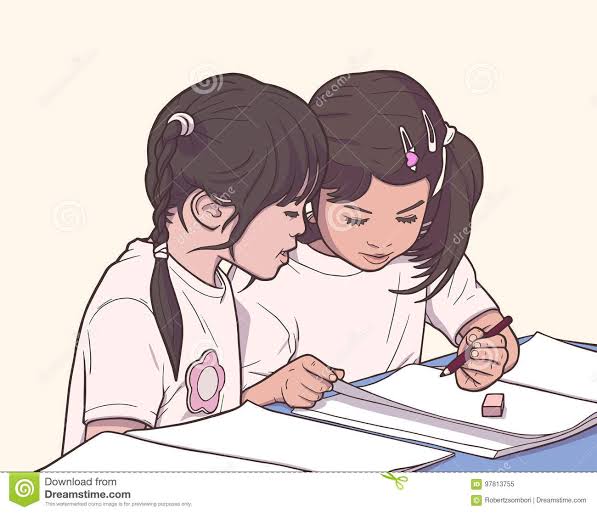 এসো গণিত বইয়ের সাথে মিল করি
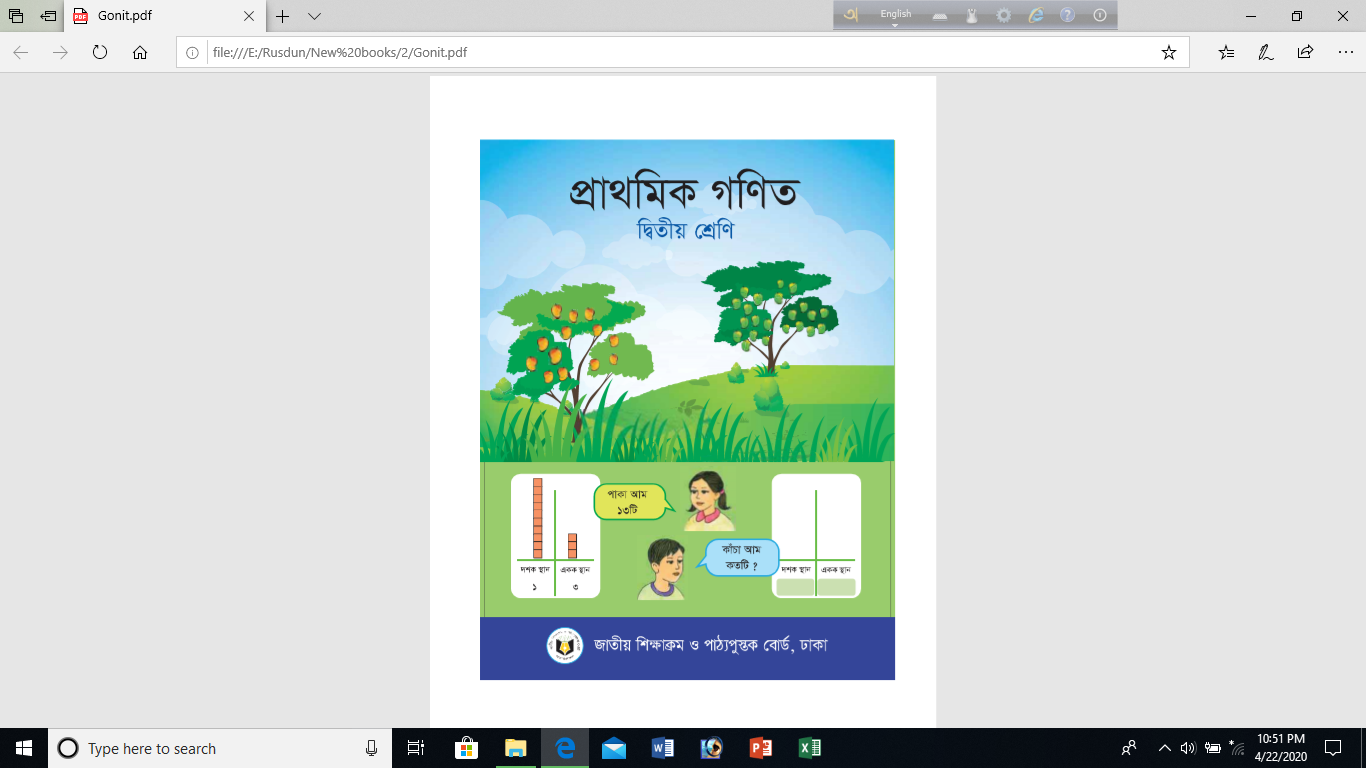 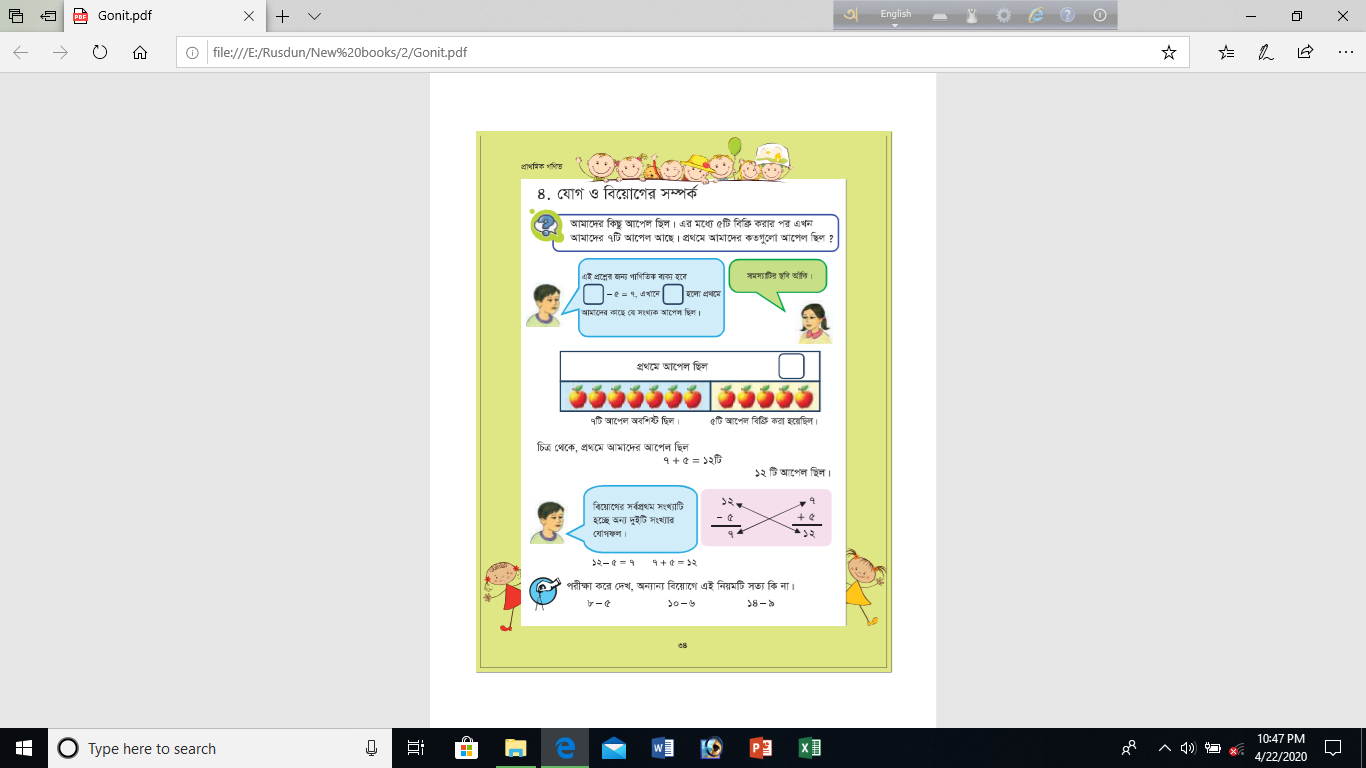 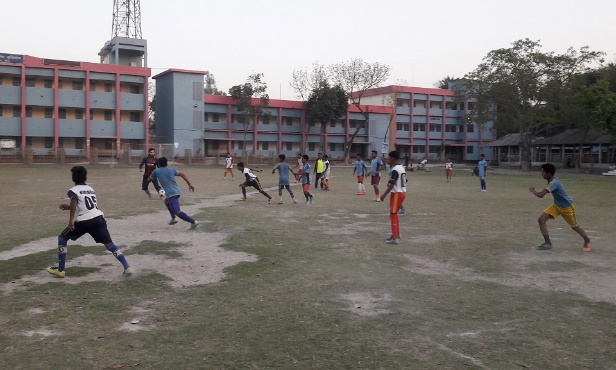 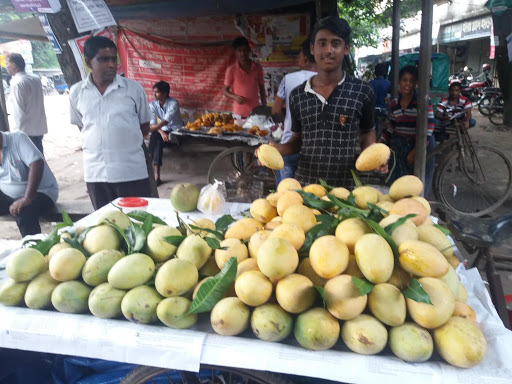 দলীয় কাজ
বিয়োগ
যোগ
বিদ্যালয়ের মাঠে কয়েকজন শিশু খেলছিল । পরে আরও ৩৮ জন শিশু মাঠে আসল । ফলে মাঠে মোট ৮৬ জন শিশু হলো । প্রথমে কতজন শিশু খেলছিল ?
তাসিন আম বিক্রি করতে বাজারে গেল । ৩৫ টি আম বিক্রি করার পর তার কাছে ১৭ টি আম অবশিষ্ট রইল । সে কত গুলো আম বাজারে এনেছিল ?
খালিঘর পূরণ কর
মূল্যায়
ন
৮ +        = ১৫
৭
৮                ?
১৫
১৫ -  ৮ = ৭
খালিঘর পূরণ কর
মূল্যায়ন
৭
৩৭ -        = ৩০
৩৭
৩০
?
৩৭ – ৩০ = ৭
বাড়ীর কাজ
একটি ব্যাগে কয়েকটি আম ছিল । পরে আরও ৫ টি আম ব্যাগে রাখা হলো । ব্যাগে মোট আম হলো ১২টি । প্রথমে ব্যাগে কয়টি আম ছিল ?
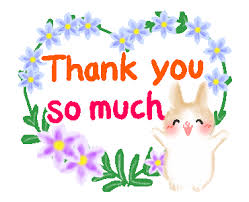